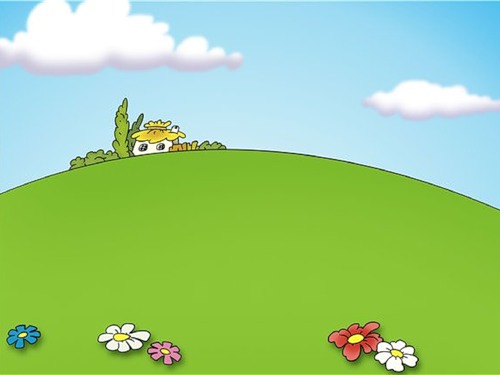 МАДОУ ЦРР детский сад № 10 «Капитошка»
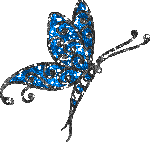 Проект мульттерапия
Выполнила: 
воспитатель Митрофанова  Валерия Владимировна
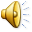 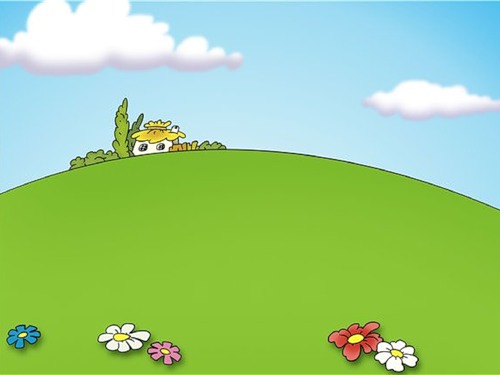 Мультипликация является универсальным и удивительным инструментом, позволяющим раскрыть творческие способности ребенка, преодолевать испытания и приобрести уверенность в собственных силах.
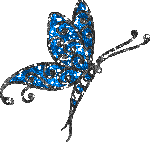 Что такое мульттерапия?
Посредством коллективного создания  мультфильмов дети осознают и оживляют свои представления о мире, о счастье, они учатся взаимодействовать друг с другом и с взрослыми. А главное, обретают умение видеть красоту в обыденных вещах и событиях.
Мульттерапия позволяет ребёнку:
облегчать кризисные состояния;
преодолевать страхи;
находить смысл жизни;
наполнять творчеством и радостью жизнь ребенка;
и многое другое…
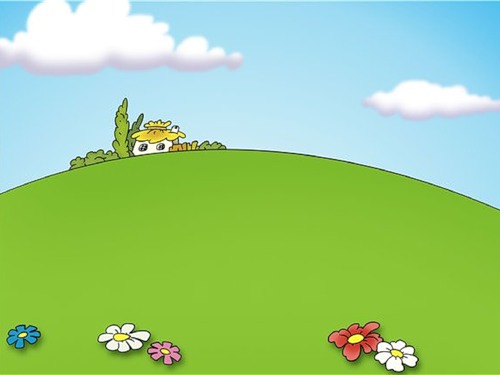 Мультфильм, как видят его дети
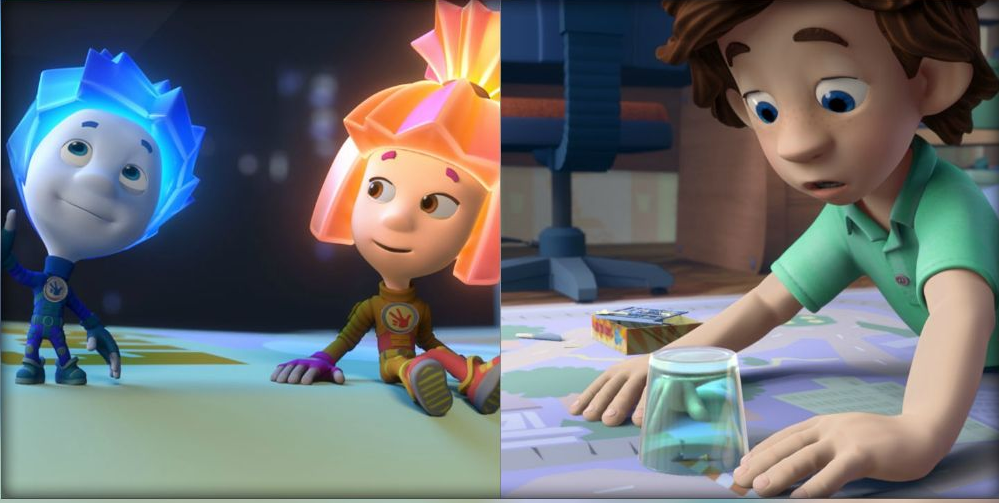 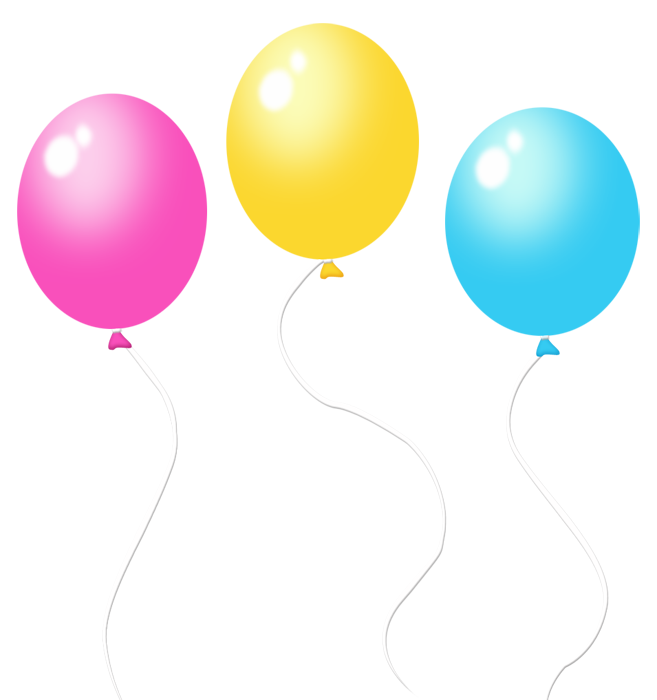 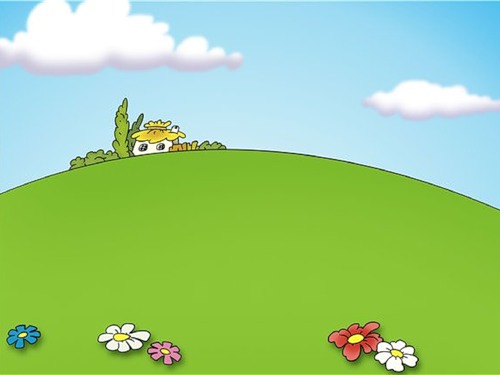 Пример
История
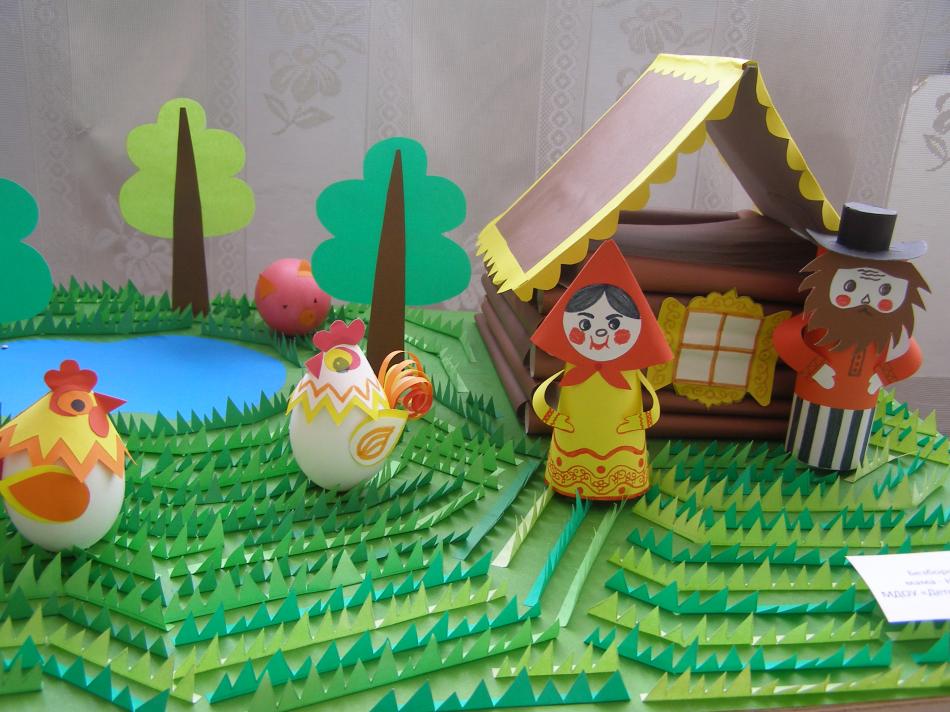 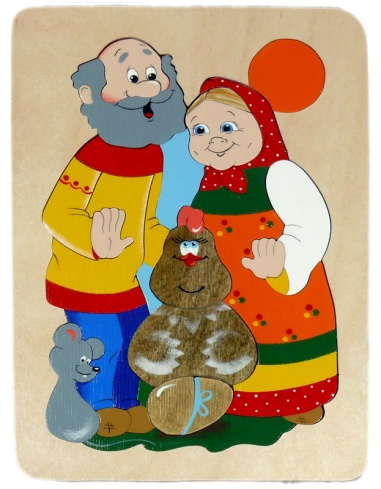 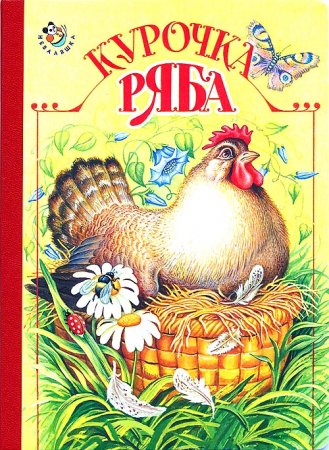 Игра
Мультфильм
Главные герои
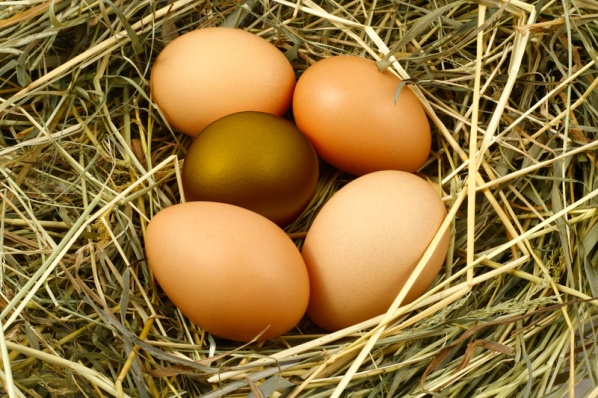 Реальность и вымысел
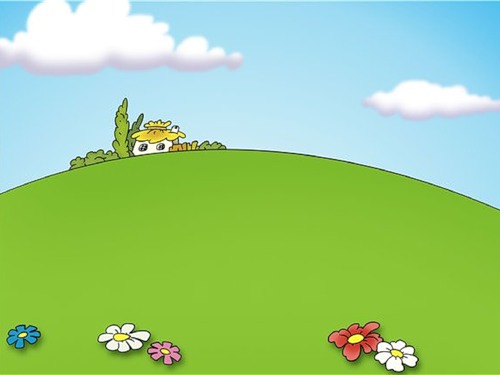 Почему дети любят мультфильмы?
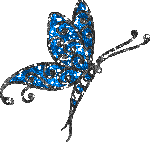 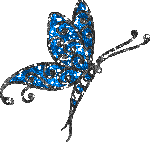 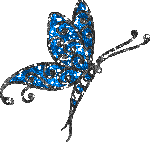 Наличие ярких и запоминающихся образов;
Динамика. Частая смена образов и сюжетов;
Переплетение реальности и волшебства;
Все происходит понарошку, но воплощается в игре;
Наличие противостояния добра и зла;
Одушевленность предметов, которые в реальном мире являются неодушевленными.
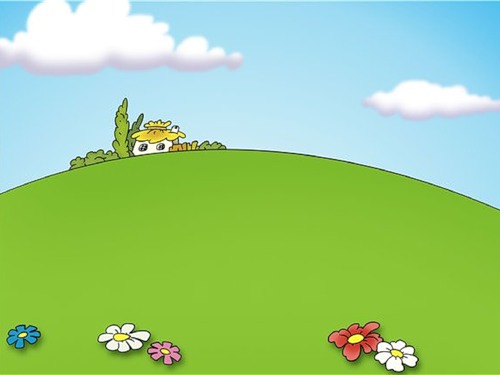 Анимационный ресурс.
Развитие компетенций анимационного творчества.
Организационно-трудовые
Творческие
Общественно-познавательные
Целостно-смысловые
Общекультурные
Коммуникативные компетенции
Конкретно-профессиональные
Личностного совершенствования
Информационные компетенции
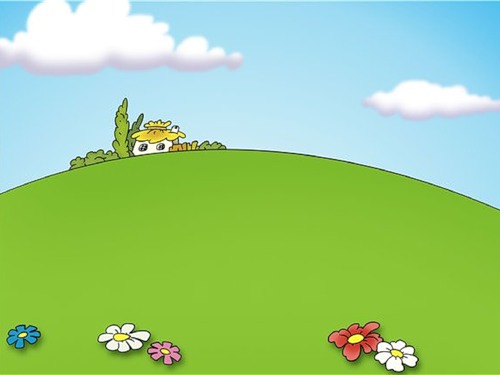 Направления анимационной деятельности:
Образование
Творческая социализация детей
Художественно-эстетическое воспитание и образование детей
Профессиональная ориентация
Умное и полезное развлечение
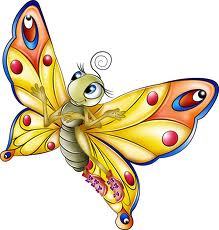 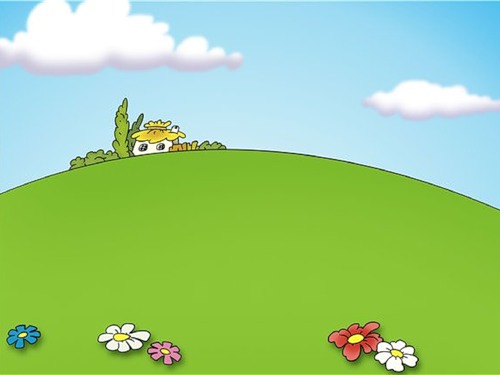 Этапы создания мультика:
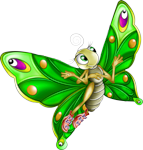 Подготовительный этап.
Основной этап:
Погружение в сказку;
Разработка и создание персонажей и декораций;
Оживление персонажей;
Самостоятельное творчество.
Заключительный этап.
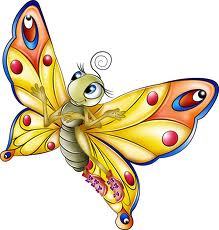 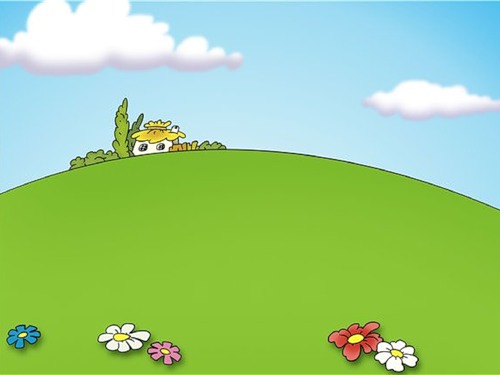 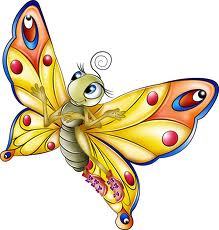 Мультфильм, созданный ребенком
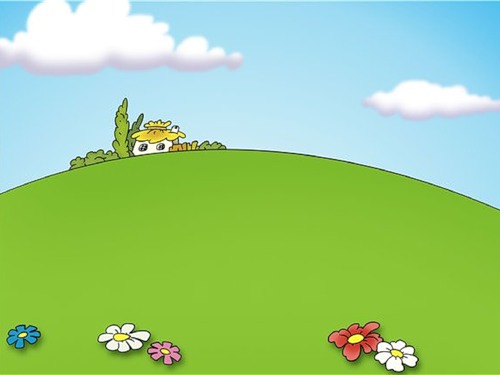 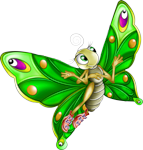 Спасибо за внимание!
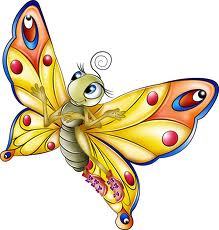 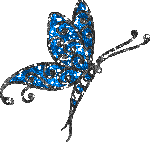 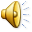